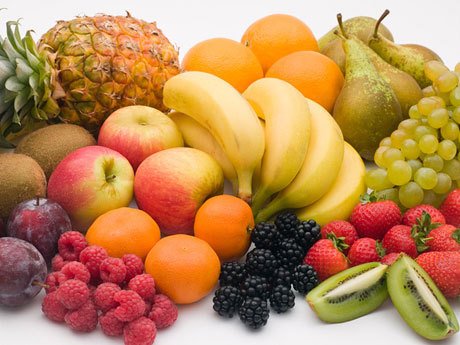 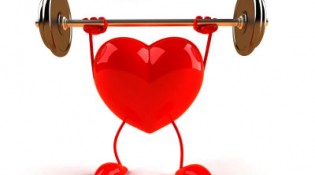 Здоров’я
Основні складові здоров’я,  від чого залежить здоров’я, принципи здорового способу життя
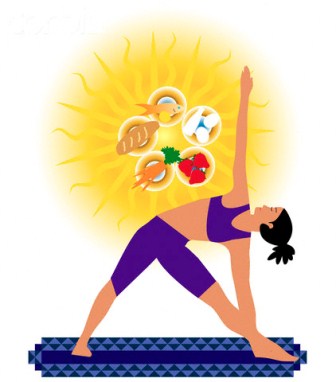 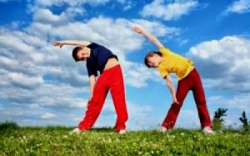 Здоров’я- це життя!
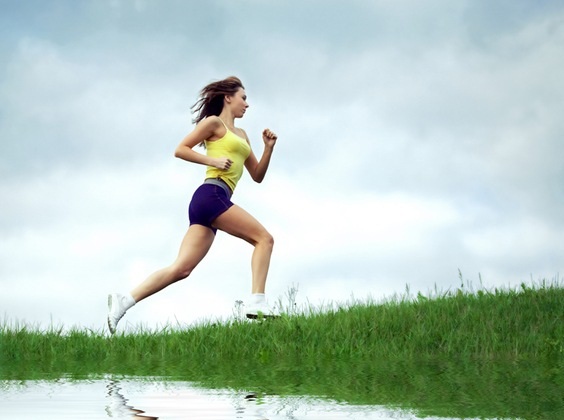 Здоров’я- це найвище благо
             дароване людині


Без нього не можна 
   зробити життя щасливим



                                                                           Добре здоров’я – краще за найбільше                              багатство                                                    багатство
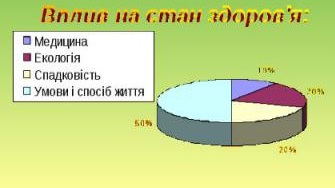 Основні складові здоров’я
здоров’я – це нормальний стан людського організму і психіки, що характеризується повним психофізичним і соціальним благополуччям людини.
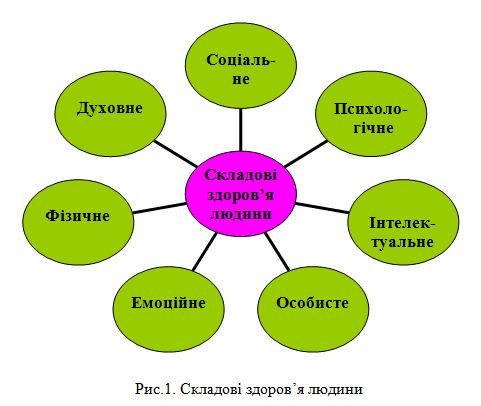 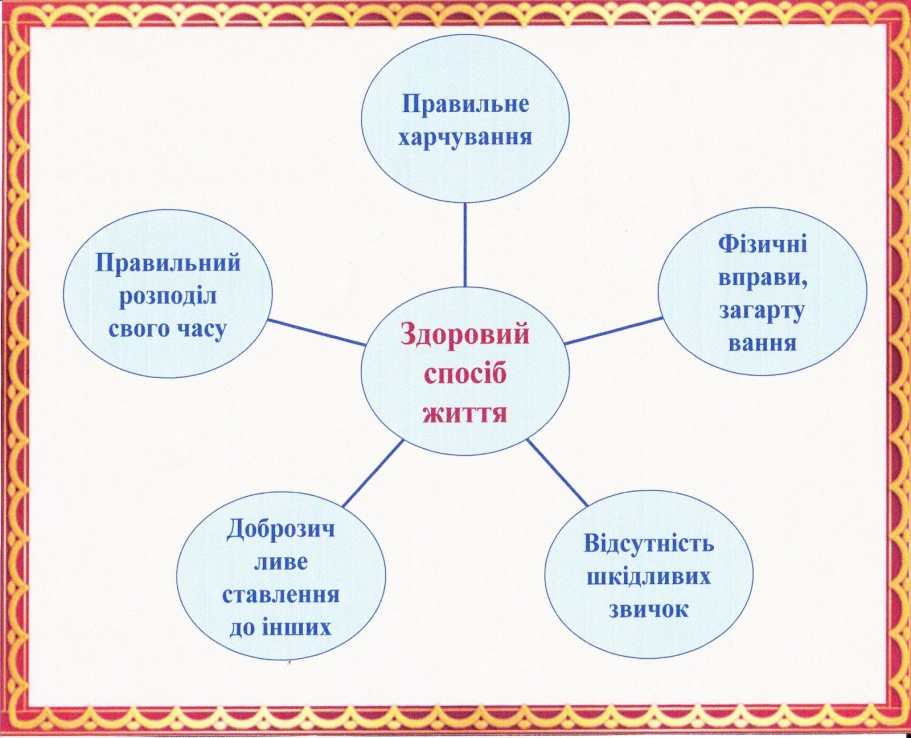 Основні складові здоров’я
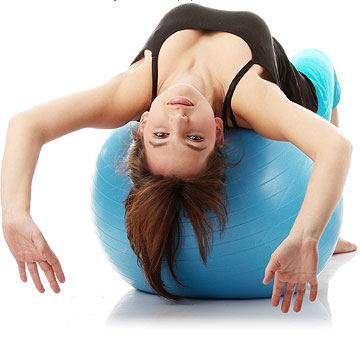 До основних принципів здорового способу життя належать:
—      соціальні: спосіб життя повинний бути естетичним, моральним, вольовим;
—      біологічні: спосіб життя повинний відповідати віковим особливостям, забезпеченим енергетично, зміцнюючим та ритмічним.
Реалізація цих принципів залежить від соціально-економічних заходів та формування моделей поведінки людини. Дотримання здорового способу життя передбачає:
—    прагнення до фізичної досконалості;
—       досягнення душевної, психічної гармонії в житті;
—      забезпечення повноцінного харчування;
—      виключення з життя самодеструктивної поведінки;
—      дотримання правил особистої гігієни: очищення організму та його загартовування.
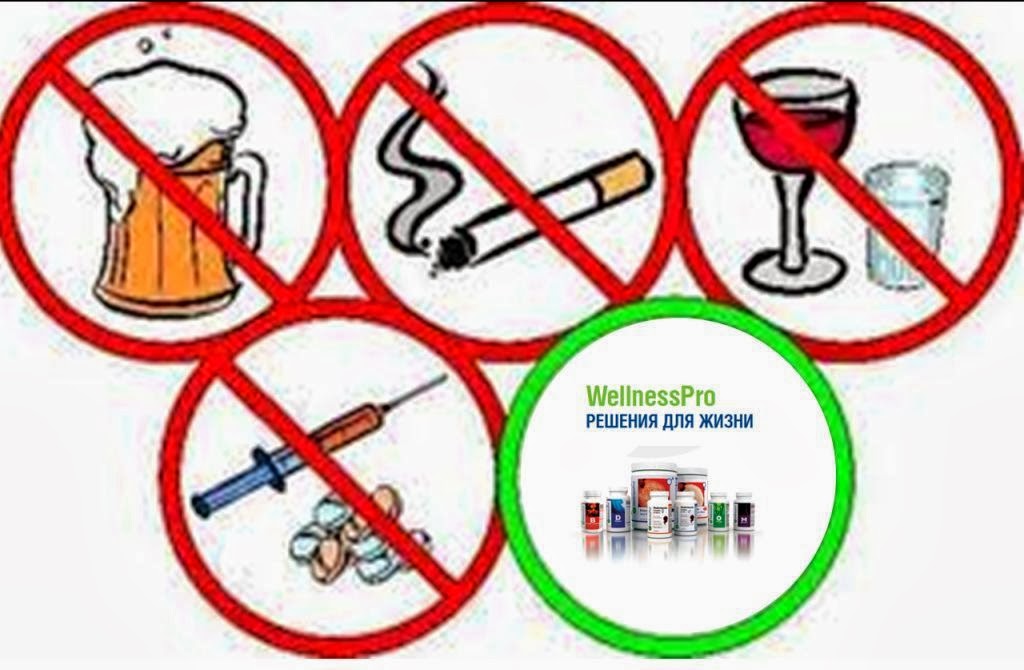 Основні складові здоров’я
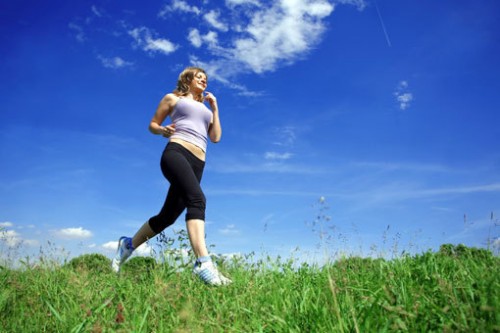 Фізичне здоров’я — це природний стан організму, зумовлений нормальним функціонуванням усіх його органів і систем. Якщо добре працюють усі органи й системи, то і весь організм людини (система саморегулююча) правильно функціонує й розвивається.
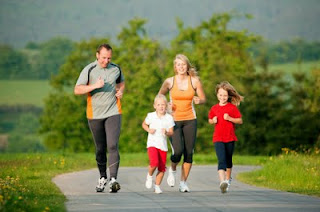 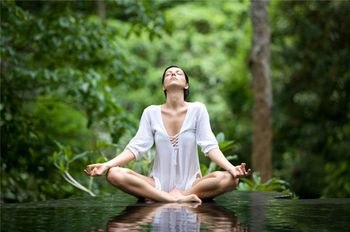 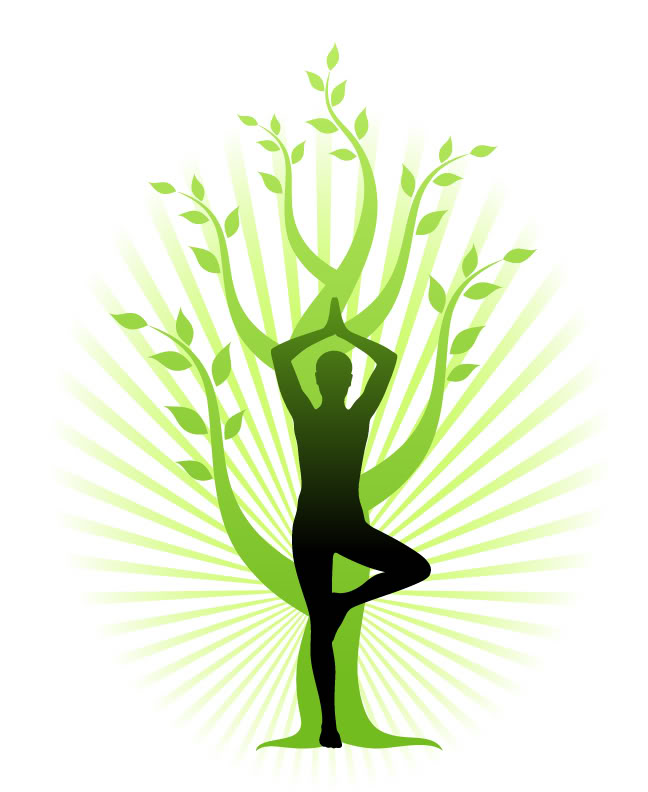 Основні складові здоров’я
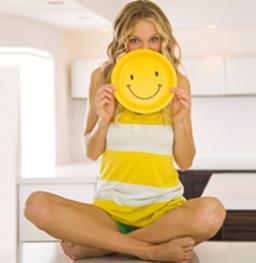 - Психічне здоров’я залежить від стану головного мозку, воно характеризується рівнем і якістю мислення, розвитком уваги й пам’яті, ступенем емоційної стійкості, розвитком вольових якостей.
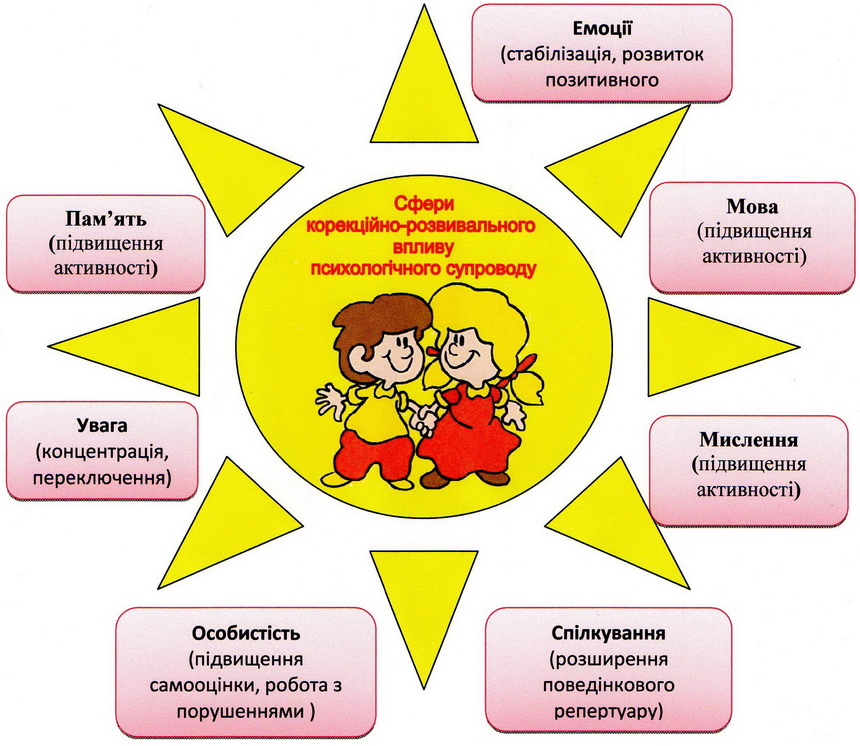 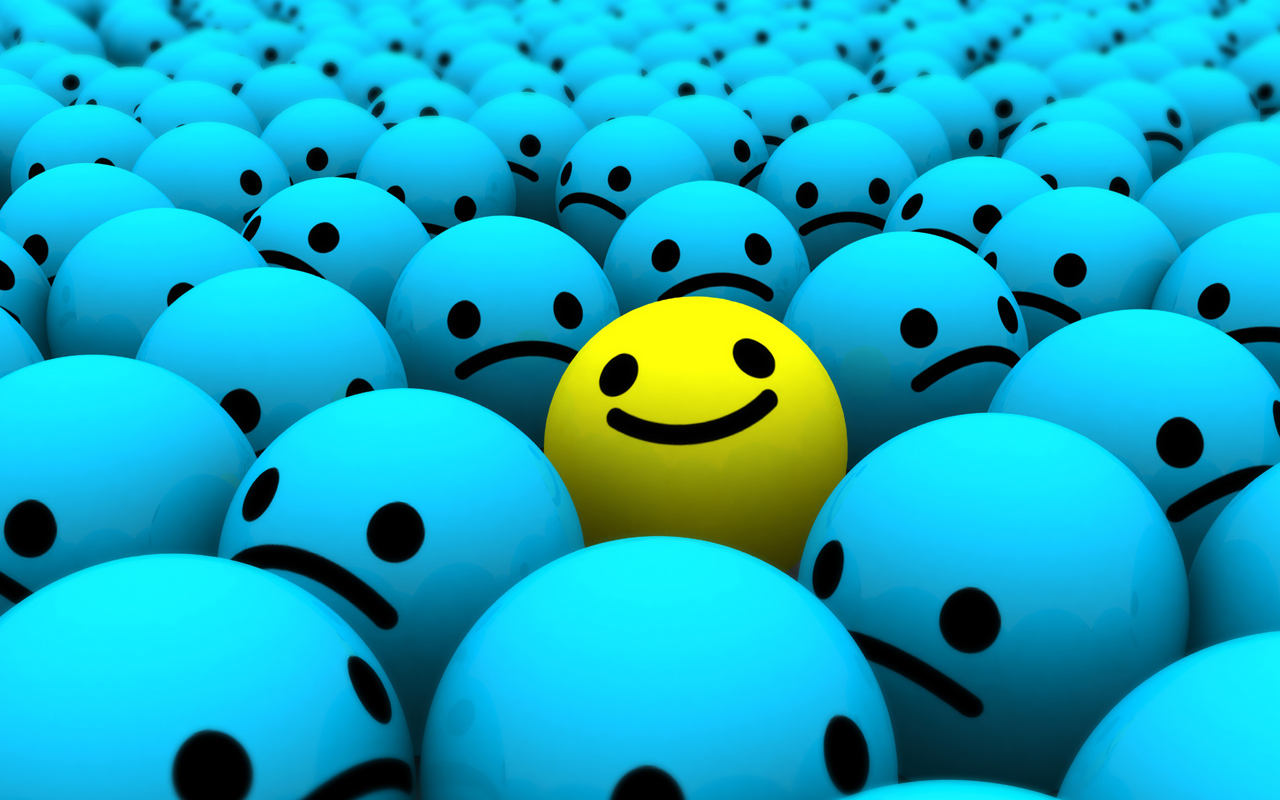 Основні складові здоров’я
- Моральне здоров’я визначається тими моральними принципами, що є основою соціального життя людини, тобто життя в повному людському суспільстві.
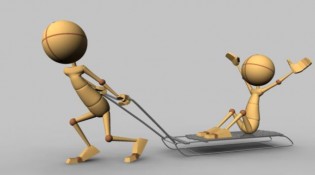 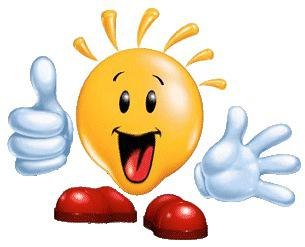 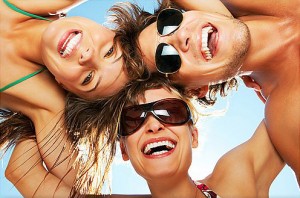 Від чого залежить здоров’я?
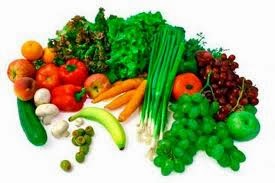 Перше, від чого залежить здоров’я – це харчування людини

 Фізична активність і спорт

Від емоційного настрою в житті
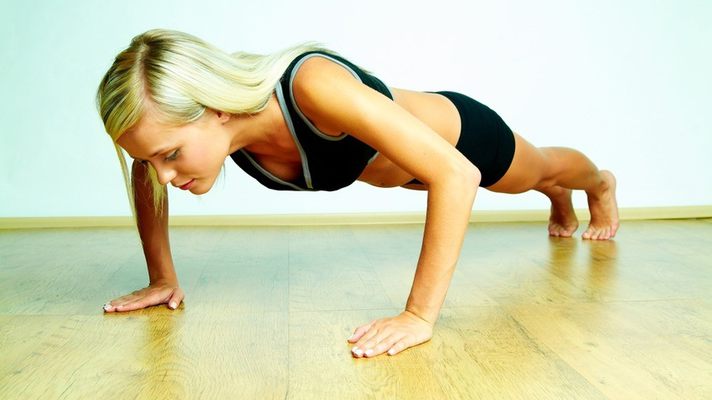 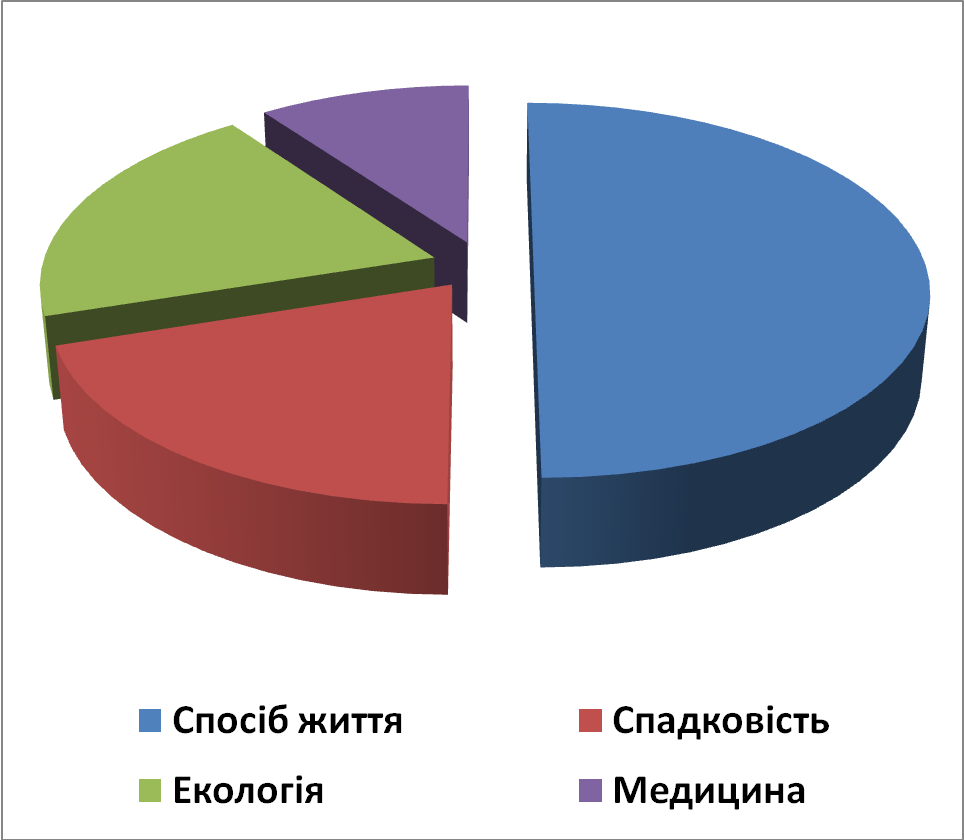 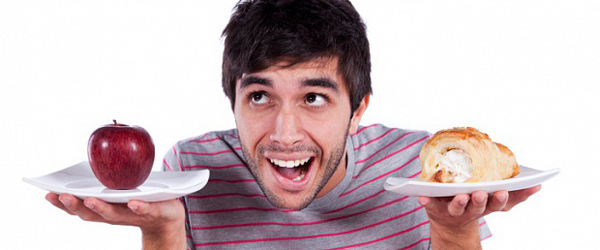 Немає нічого ціннішого від здоров’я тіла
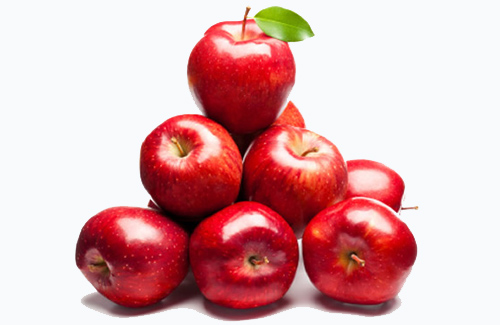 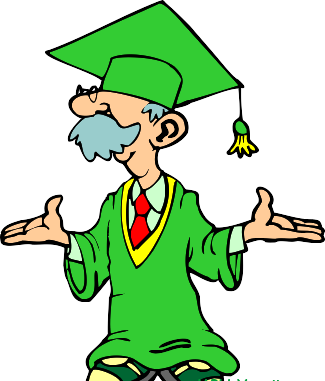